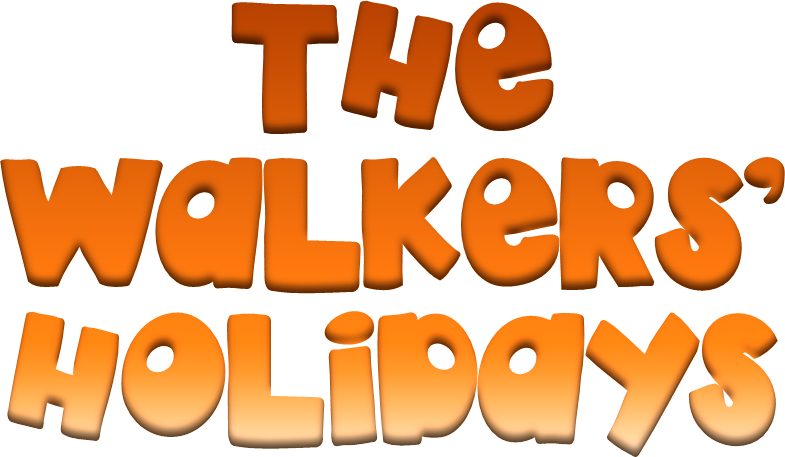 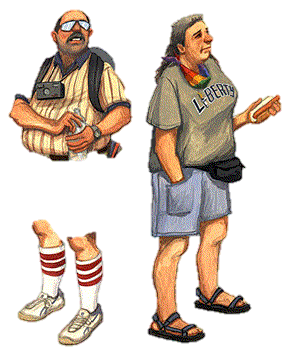 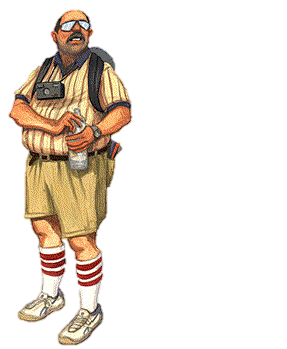 Past simple tense
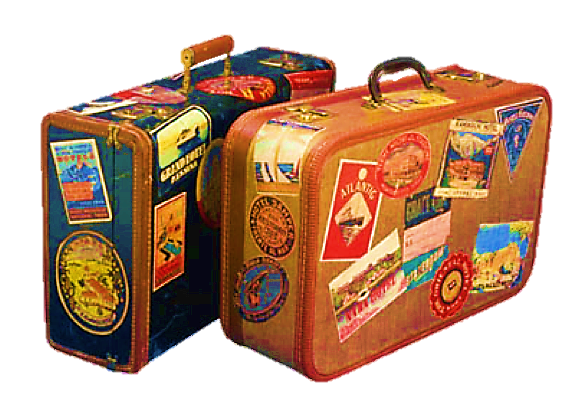 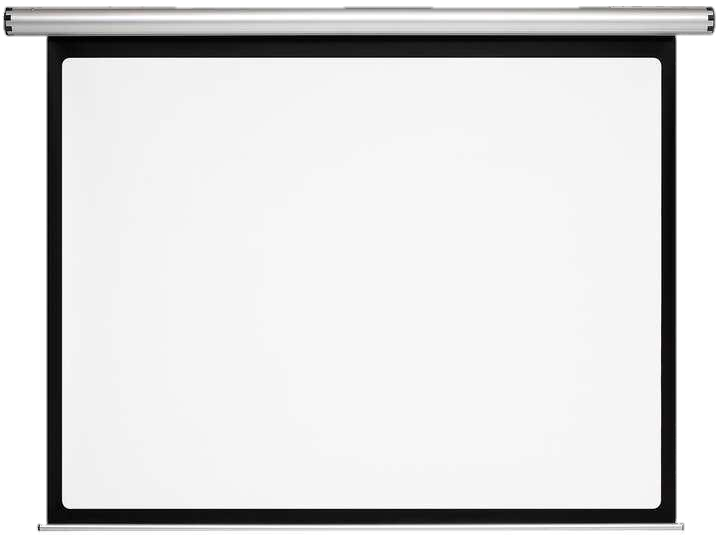 Let us show you some pictures of our last holidays in Extremadura, Spain.
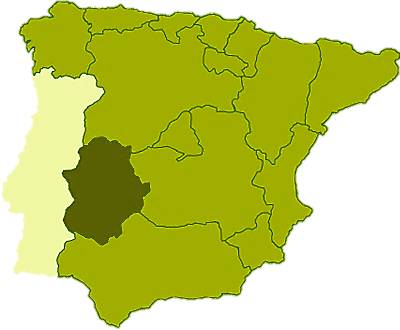 SPAIN
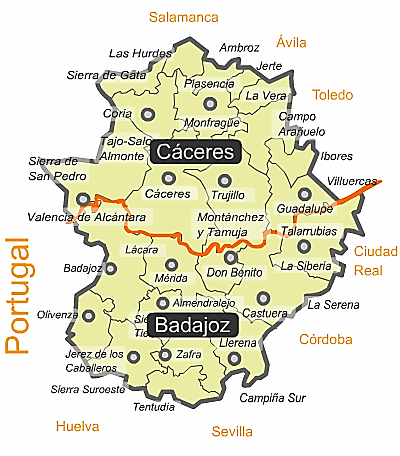 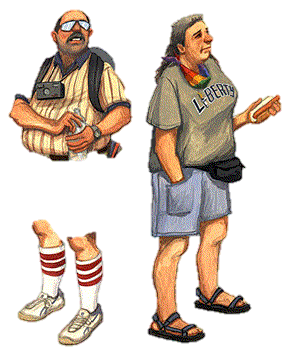 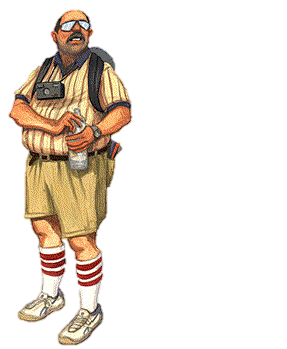 EXTREMADURA
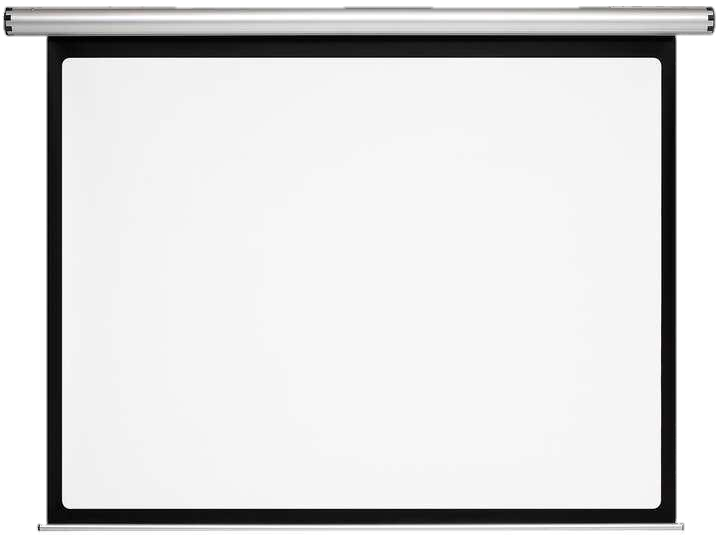 I ________ this photo in Mérida. This is the Roman theatre.
took
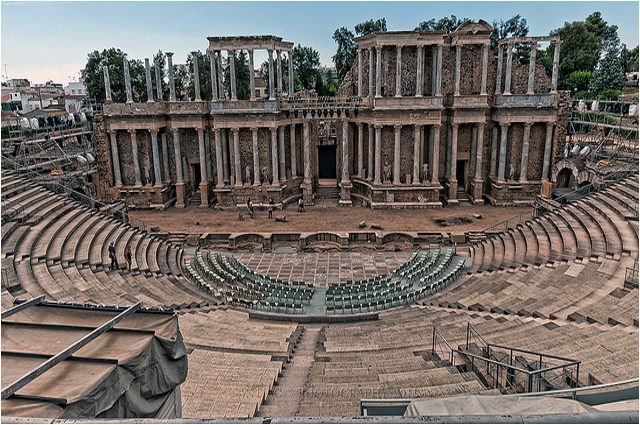 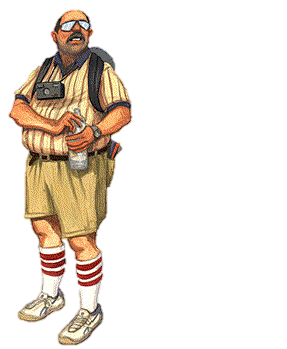 Teatro romano de Mérida.
take
took
taken
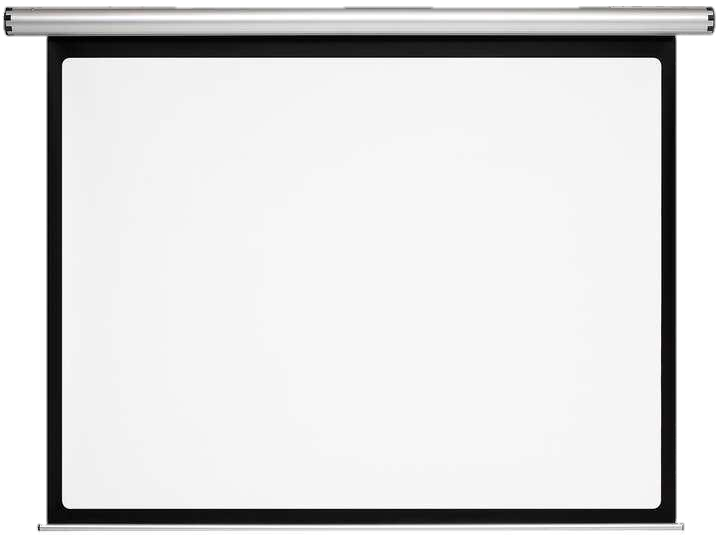 The gladiators ________ in this amphiteather.
fought
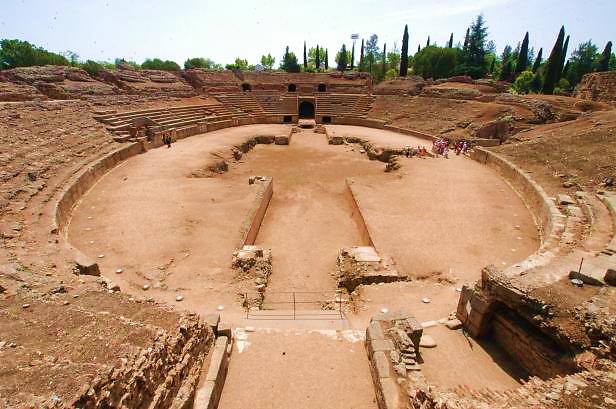 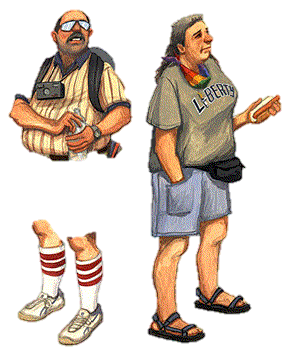 Anfiteatro romano. Mérida.
fighting
fought
fight
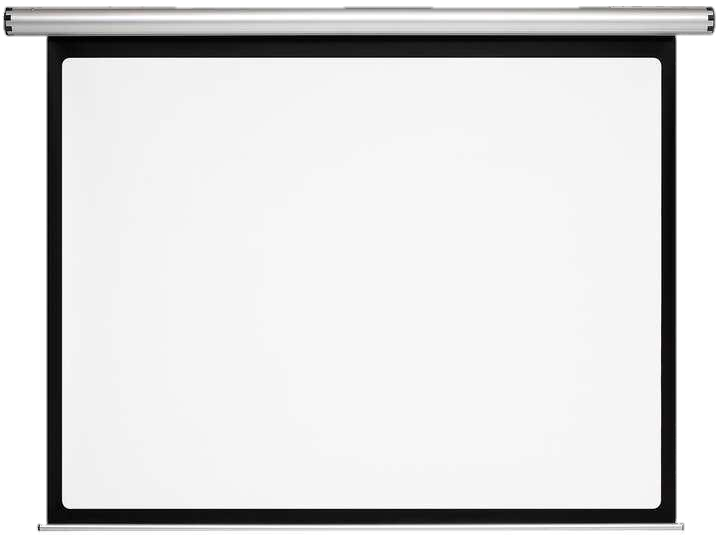 We ________ the National Museum of Roman Art there.
visited
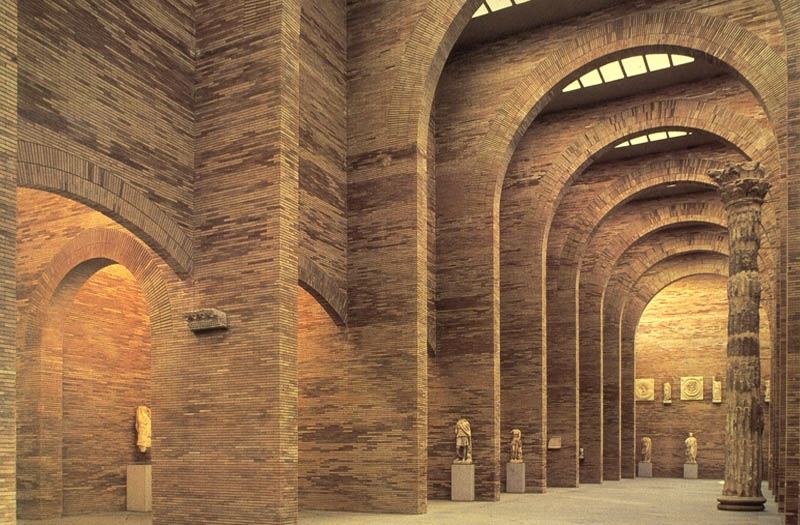 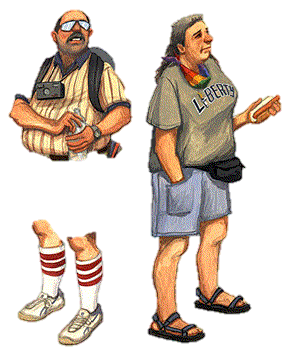 Museo Nacional de Arte Romano. Mérida.
visit
visited
visiting
We _______ a relaxing cup of coffee in this square in Badajoz.
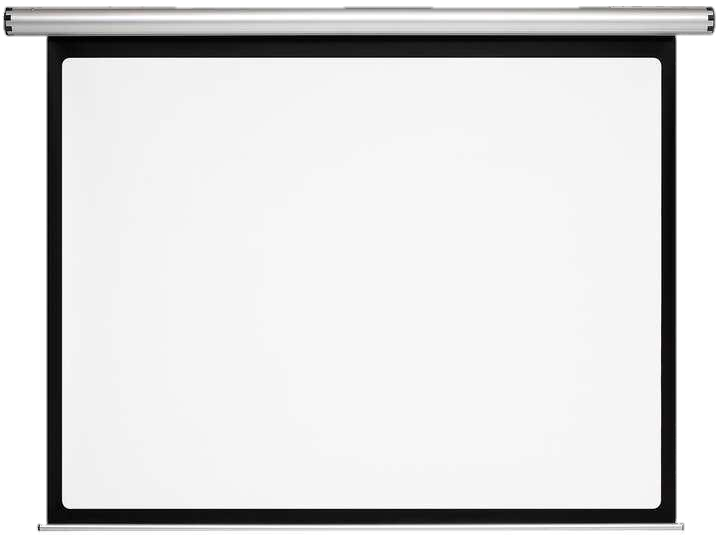 drank
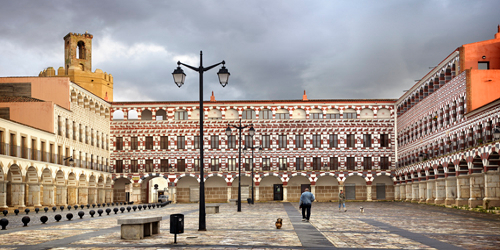 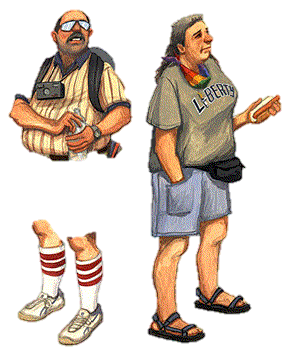 Plaza Alta de Badajoz
drank
drink
drunk
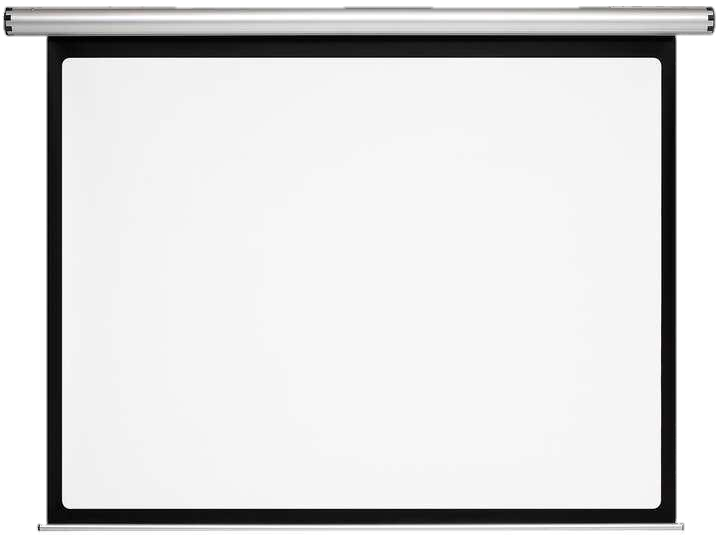 Bells __________ in the tower of this church in Llerena.
chimed
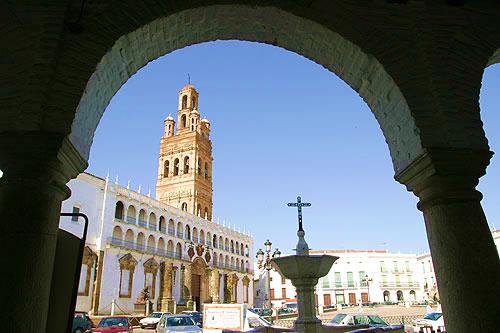 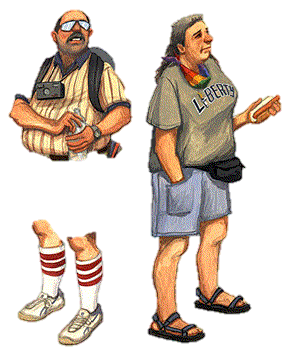 Plaza de Llerena.
chime
chimed
chiming
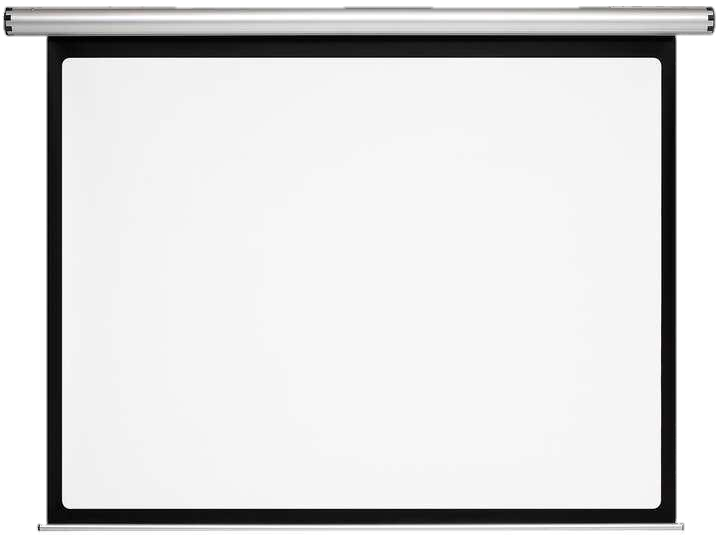 We __________ this old mine near Llerena.
explored
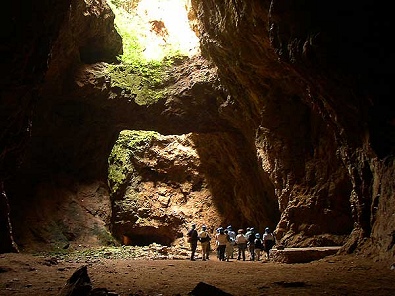 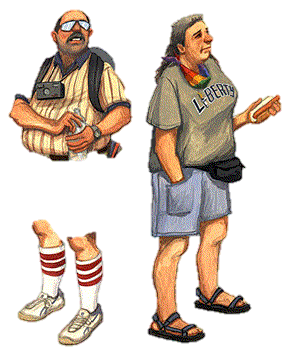 Mina La Jayona.
explore
exploring
explored
We _______ in this hotel in Zafra.
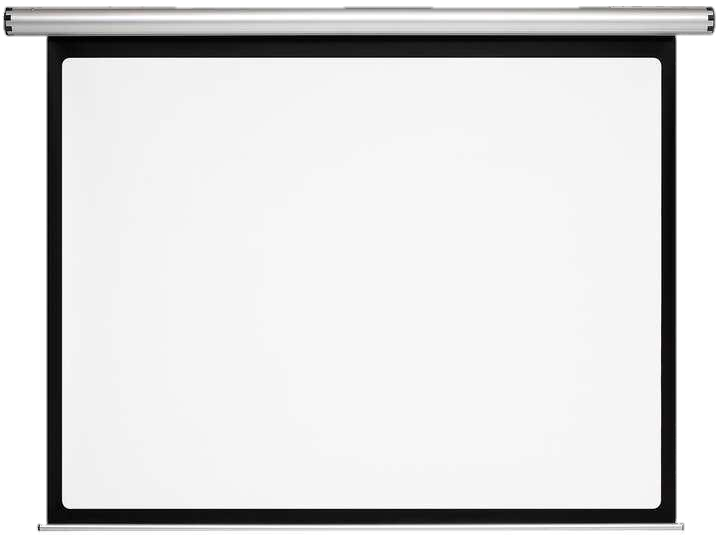 slept
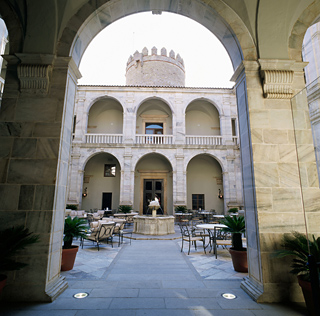 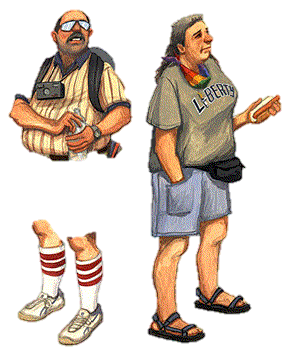 Parador de Zafra
slept
sleep
sleeping
I _______  this church in Jerez de los Caballeros.
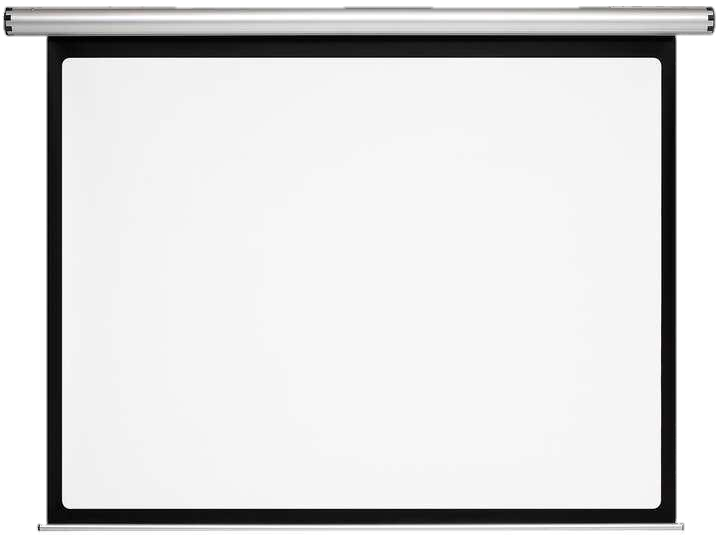 loved
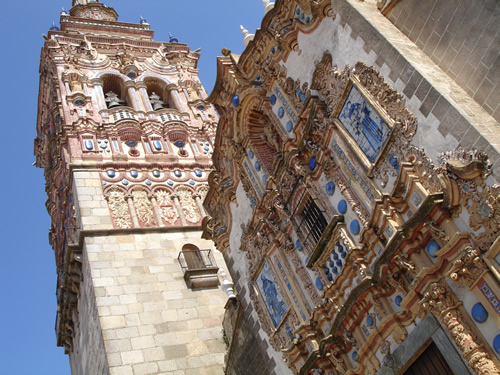 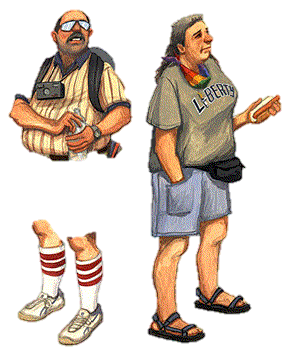 Iglesia de San Bartolomé. Jerez de los Caballeros.
love
loving
loved
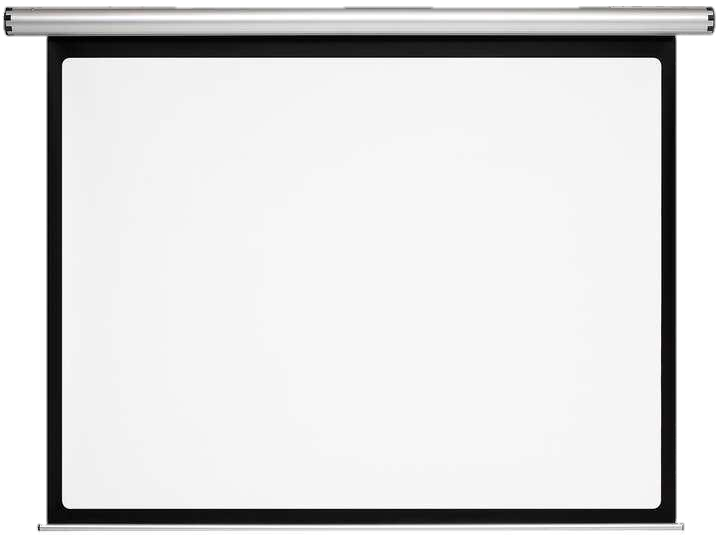 We _________ the streets of the old town in Cáceres.
walked
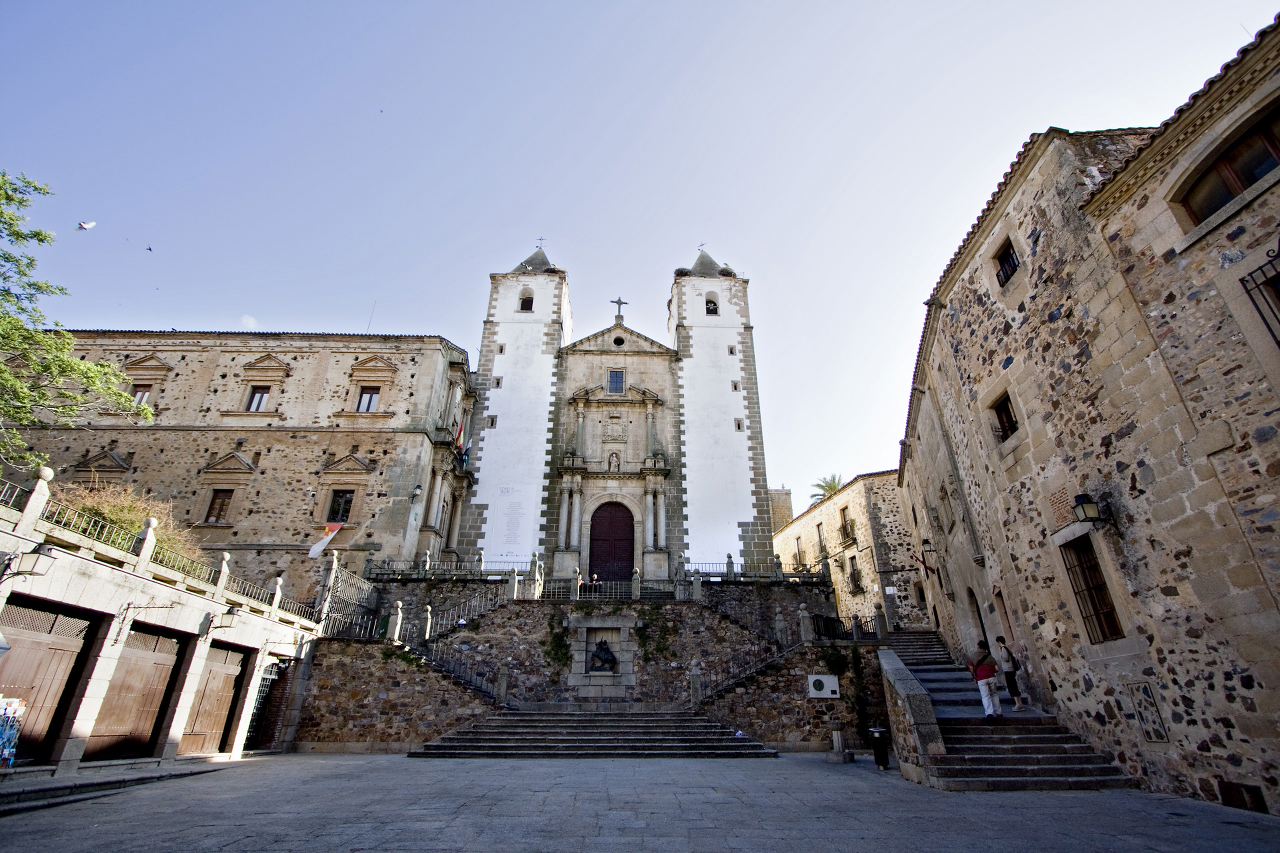 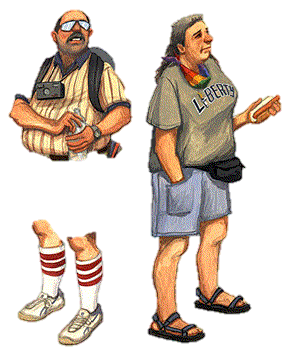 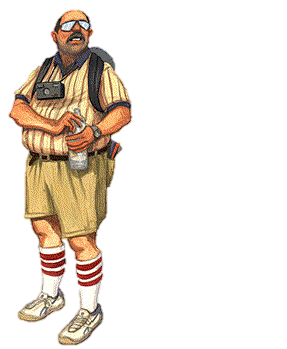 Plaza de San Jorge. Cáceres.
walked
walk
walking
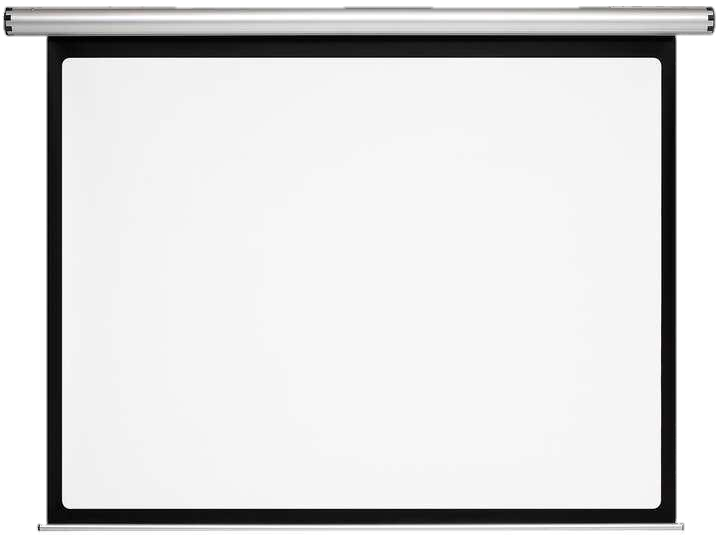 We _________ 
Mr. Herber there.
met
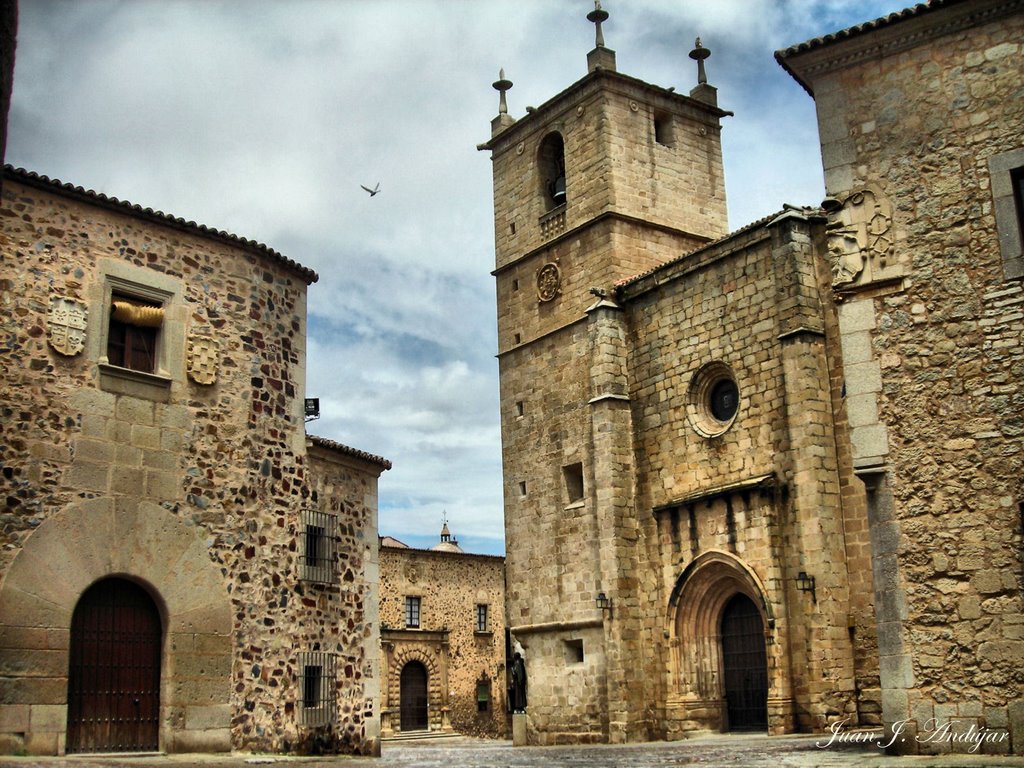 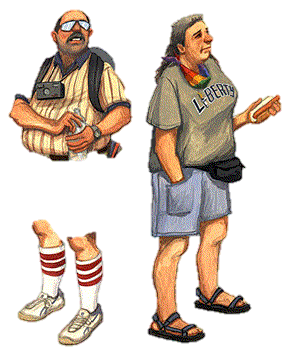 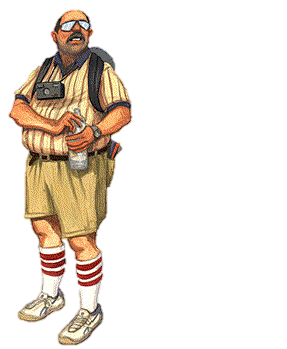 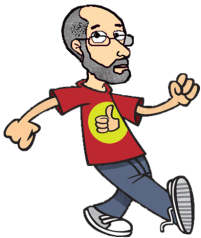 Plaza de Santa María. Cáceres.
meet
meeting
met
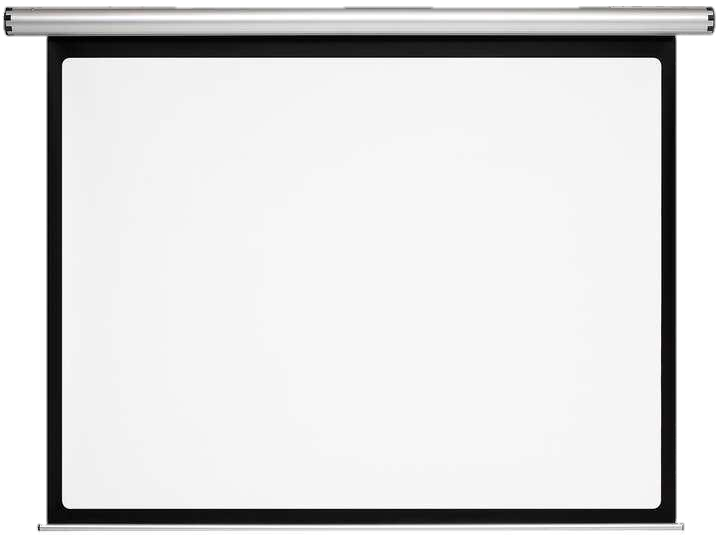 We _________ this scuplture in Trujillo.
saw
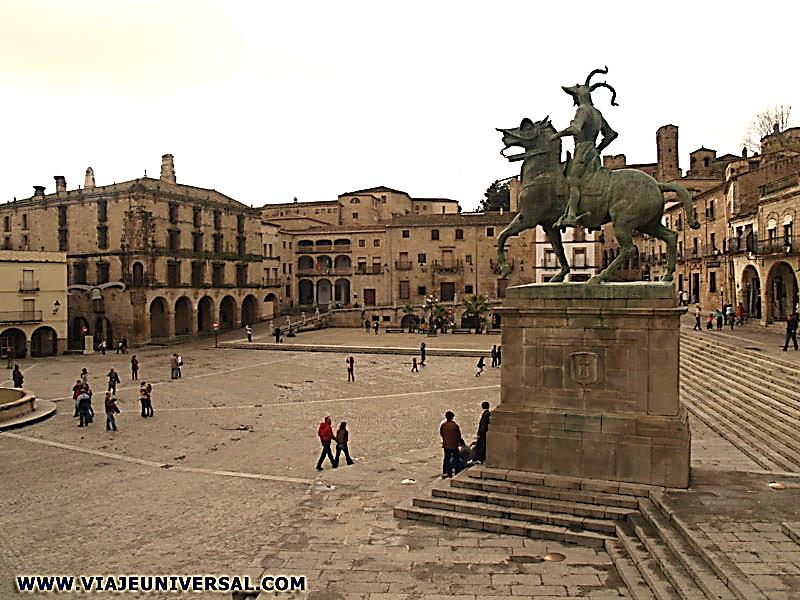 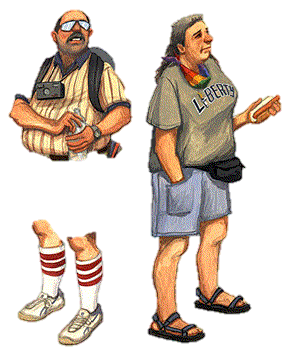 Plaza Mayor de Trujillo. Estatua de Francisco Pizarro.
saw
see
seen
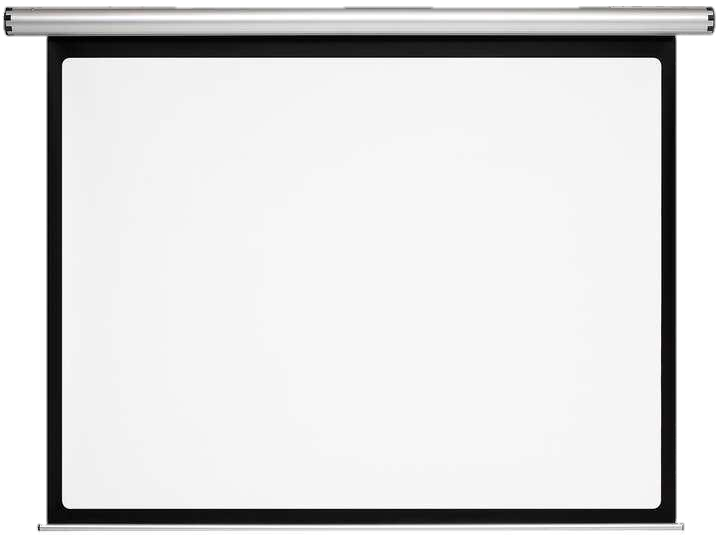 We________ to the castle there.
went
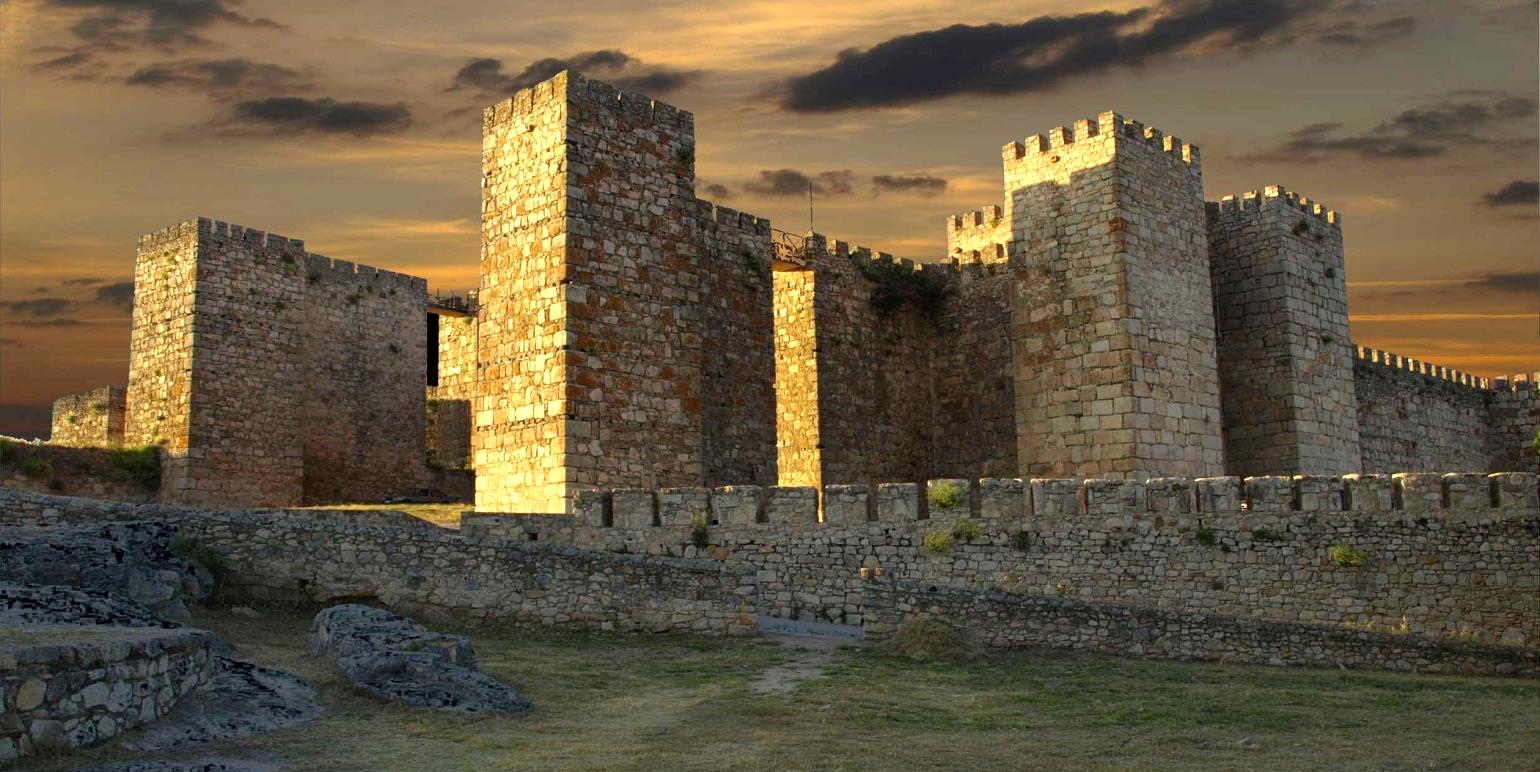 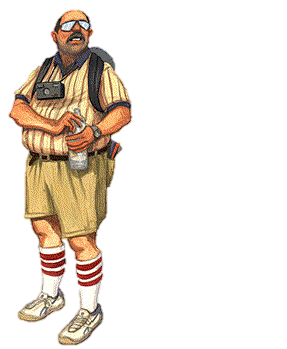 Castillo árabe de Trujillo.
go
went
gone
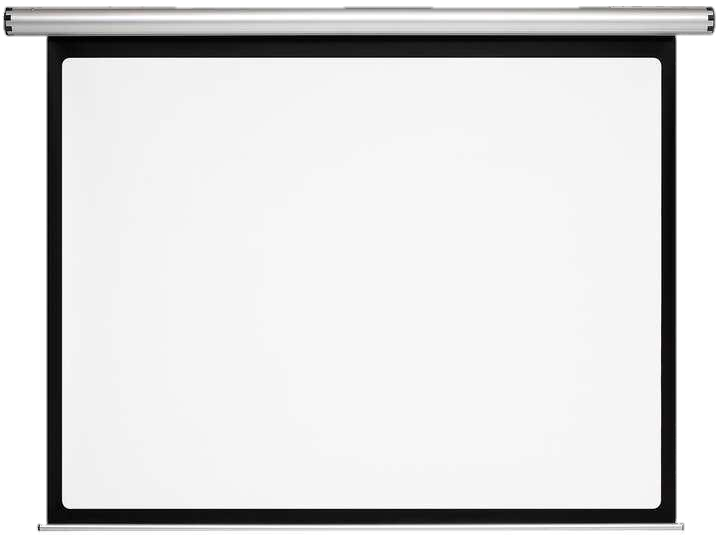 I ________ our car to Guadalupe. This is its famous monastery.
drove
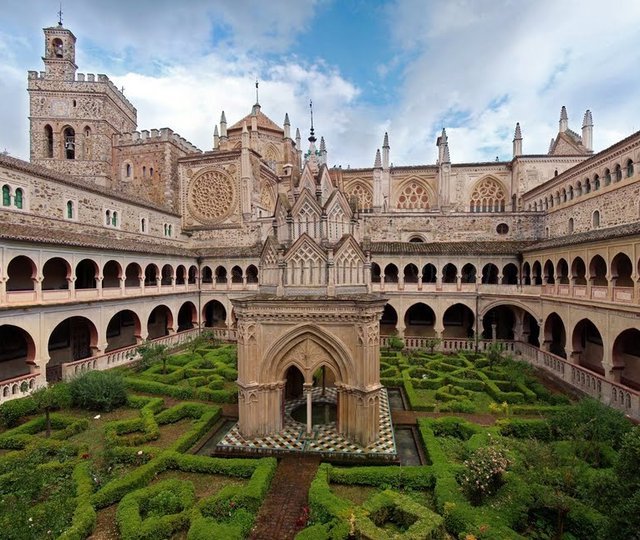 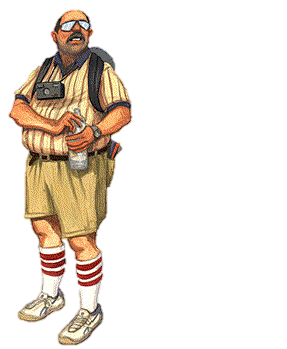 Real Monasterio de Guadalupe.
drive
drove
driven
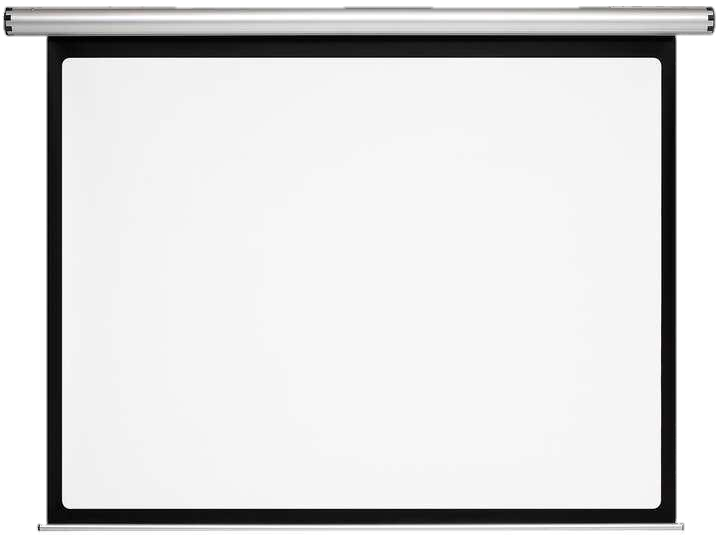 We _________ the paintings in the sacristy.
liked
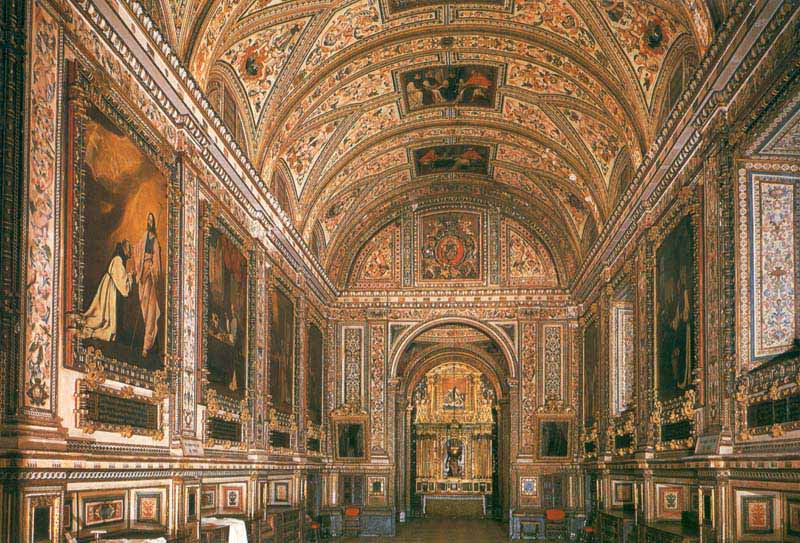 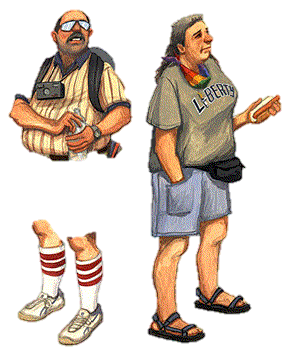 Monasterio de Guadalupe. Sacristía.
liked
liking
like
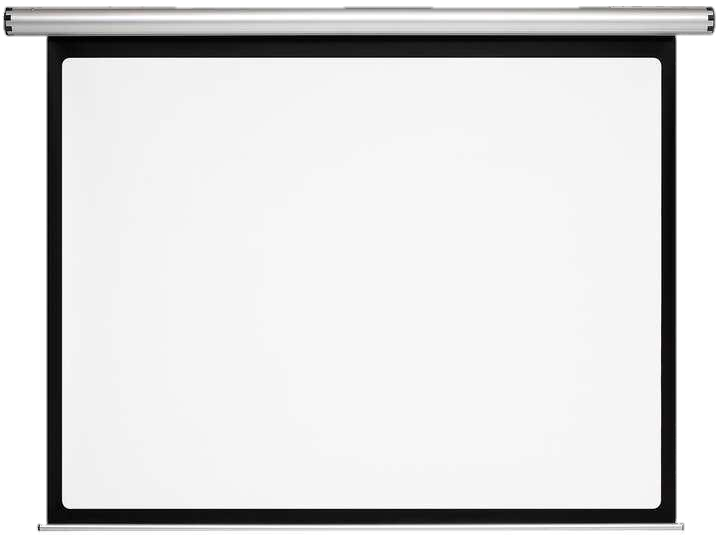 We _________ the visit to the Cathedral of Plasencia.
enjoyed
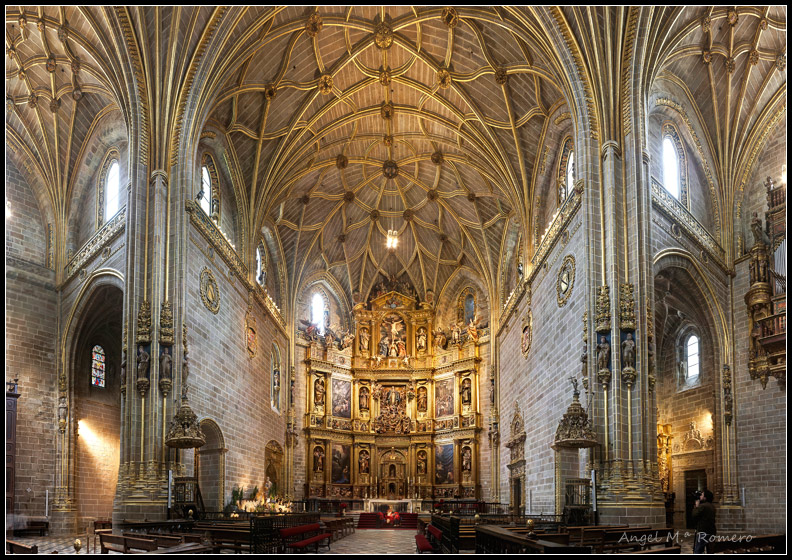 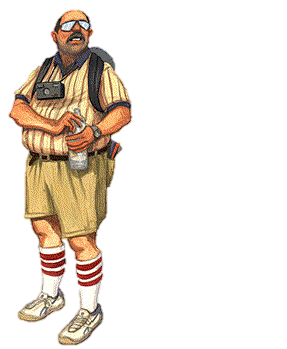 Catedral de Plasencia
enjoy
enjoyed
enjoying
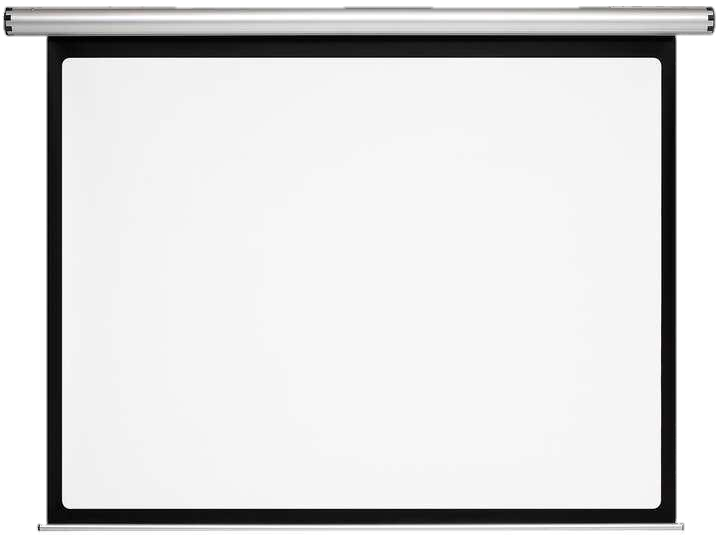 We _________ 
a bath in this river near there.
had
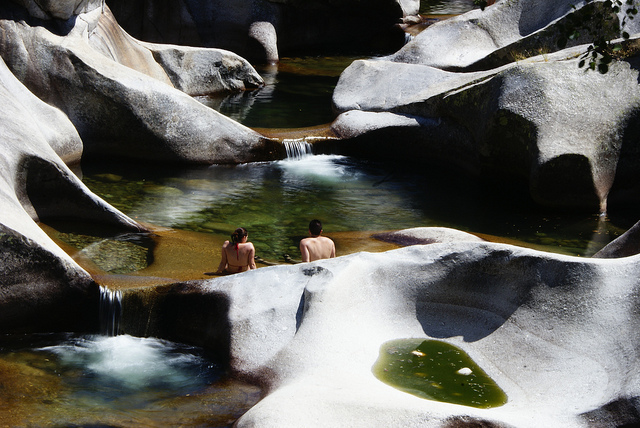 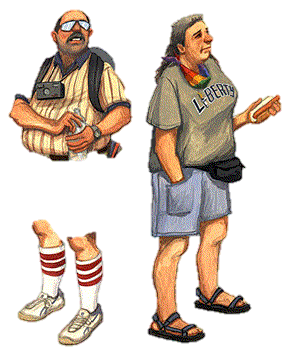 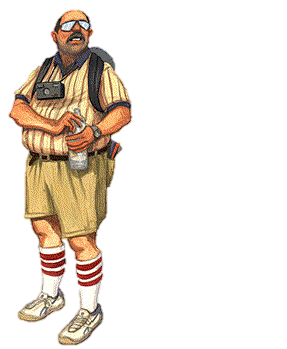 Garganta de los Infiernos. Valle del Jerte.
have
having
had
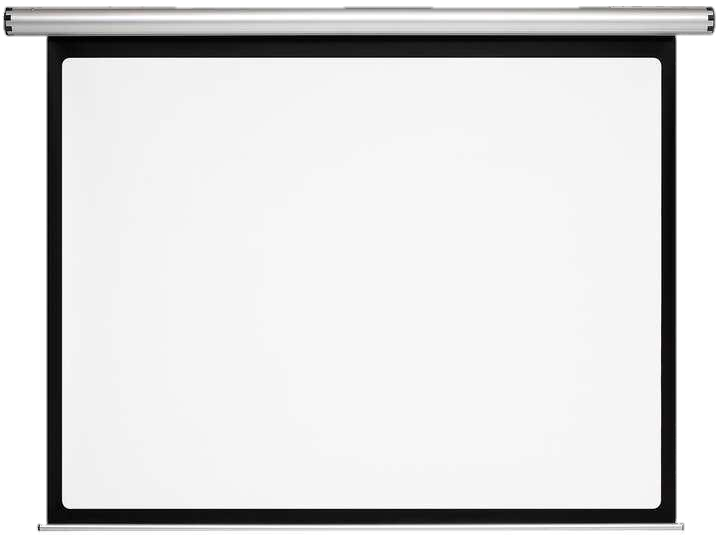 There _______ 
many beautiful flowers in this valley.
were
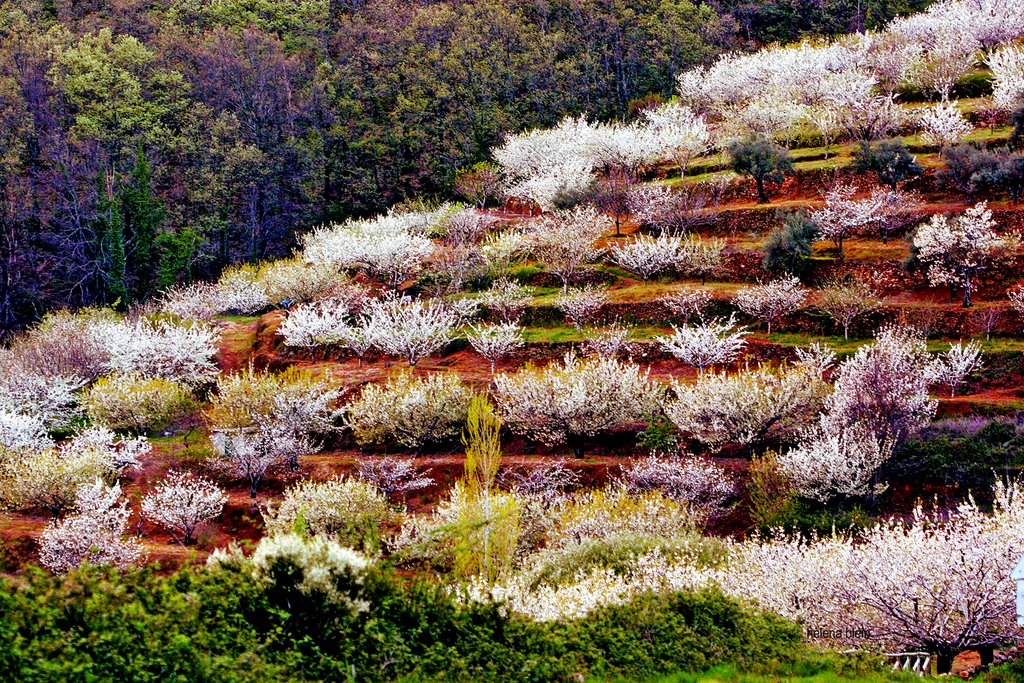 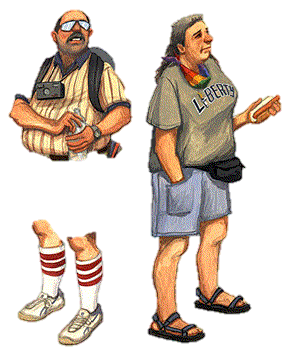 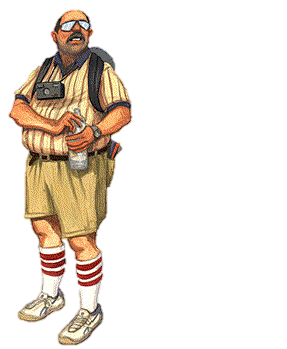 Cherry-trees. Valle del Jerte.
been
was
were
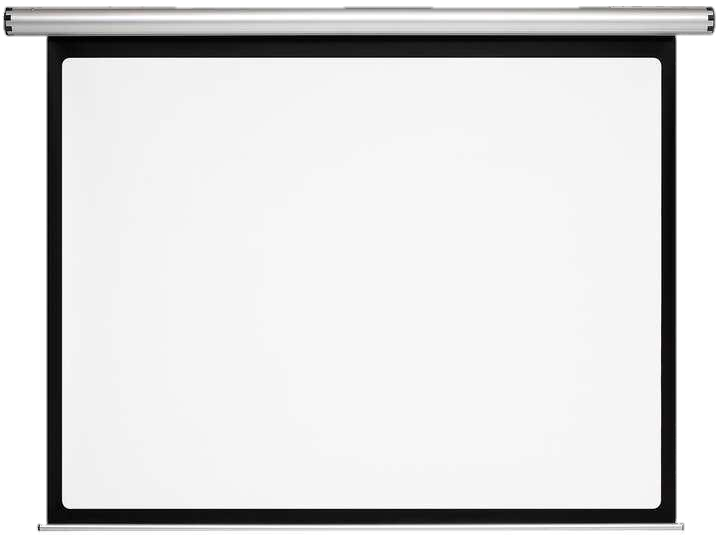 They ________ traditional dances in Montehermoso, a town near Plasencia.
danced
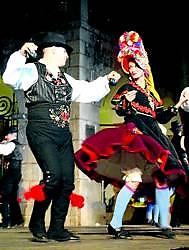 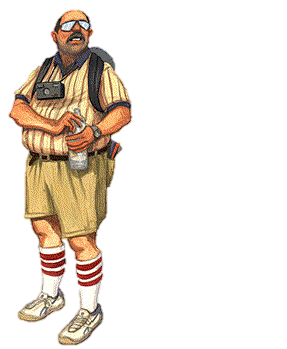 Baile tradicional de Montehermoso
dance
dancing
danced
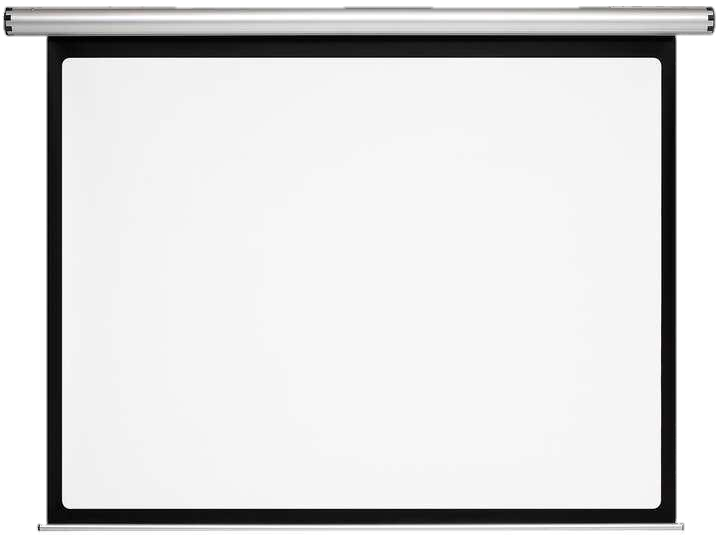 We _________ 
a traditional hat there.
bought
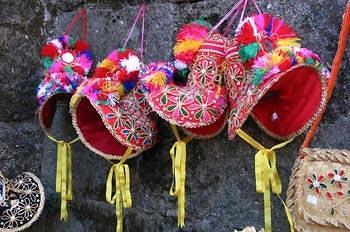 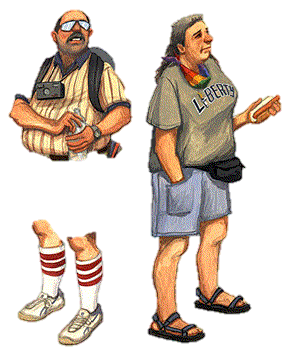 Sombreros de montehermoseña
buying
bought
buy
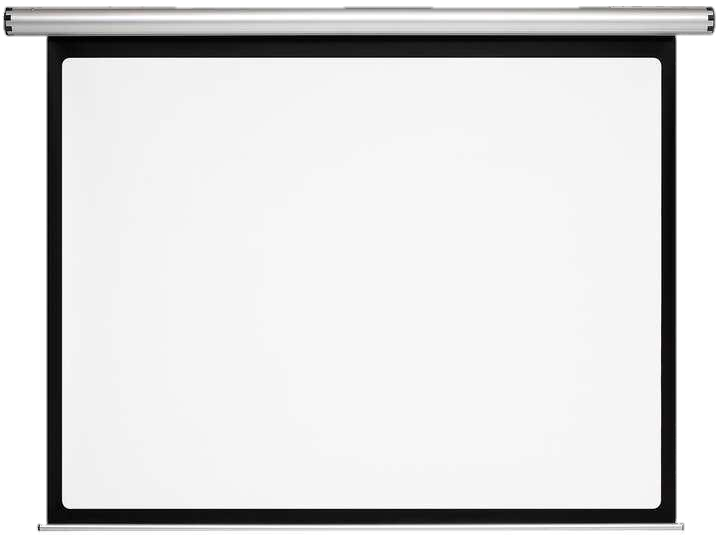 We _______ 
in Coria in the evening. This is its Cathedral.
arrived
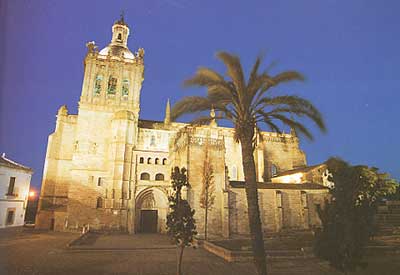 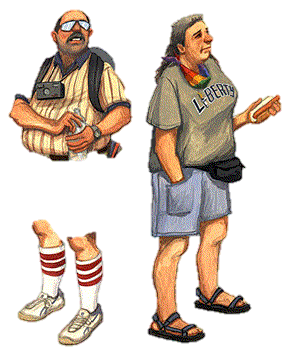 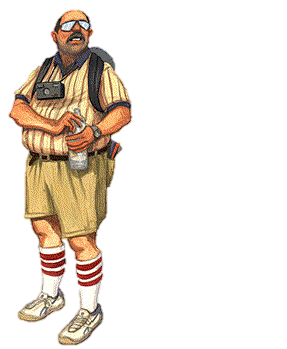 Catedral de Coria.
arrive
arriving
arrived
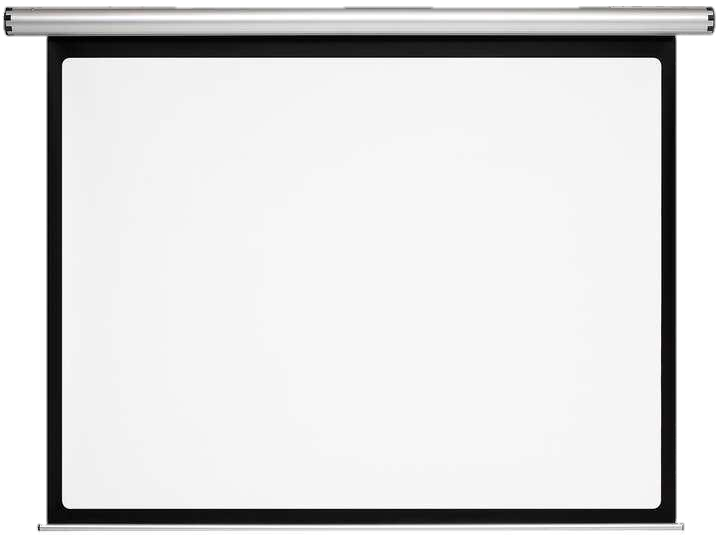 We _________ the Roman bridge  of Alcántara.
crossed
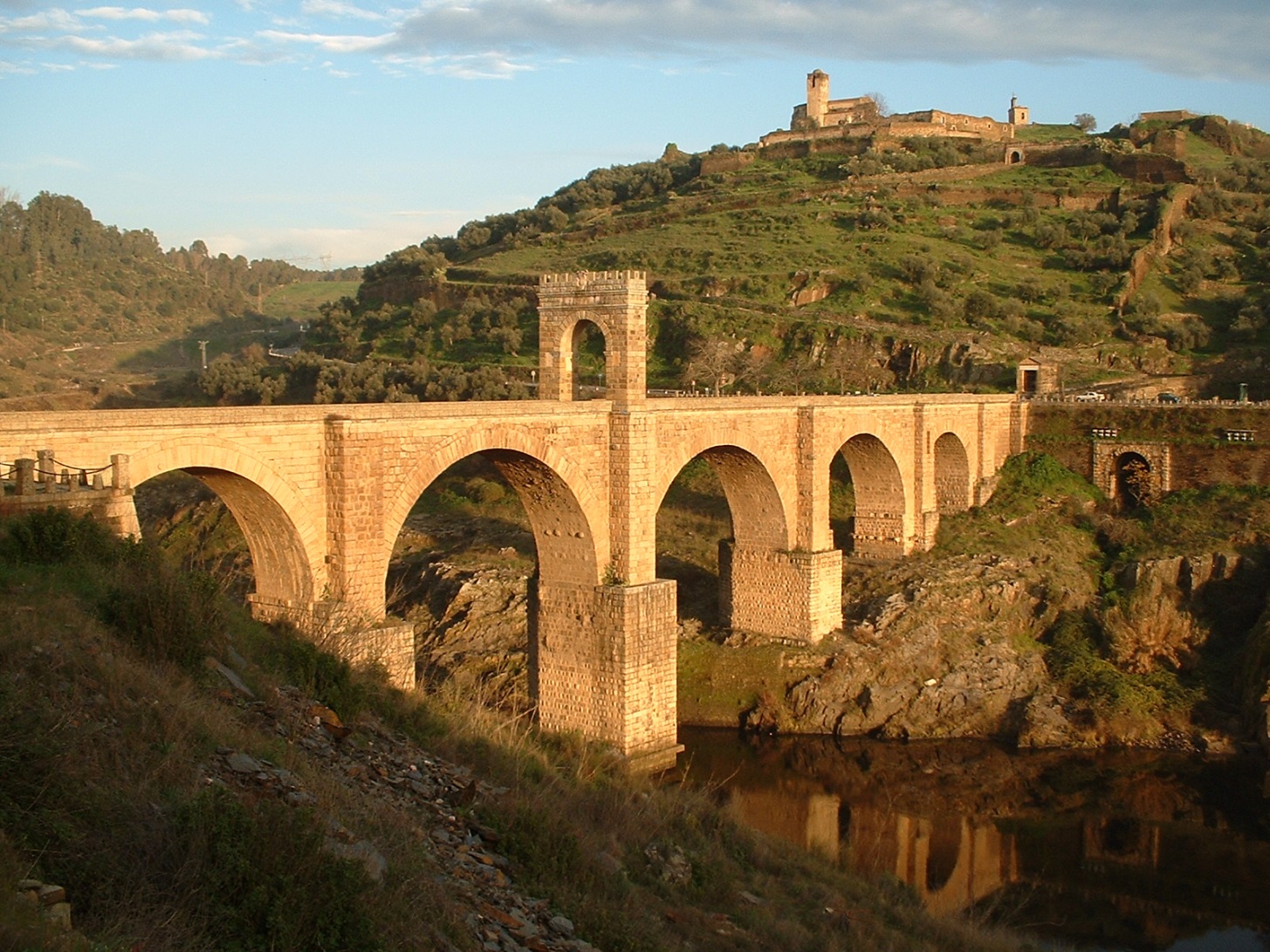 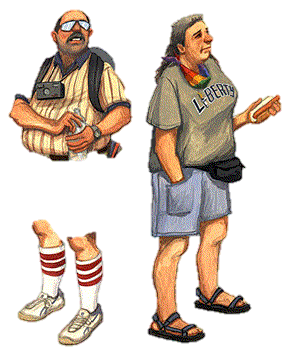 Puente romano de Alcántara
cross
crossed
crossing
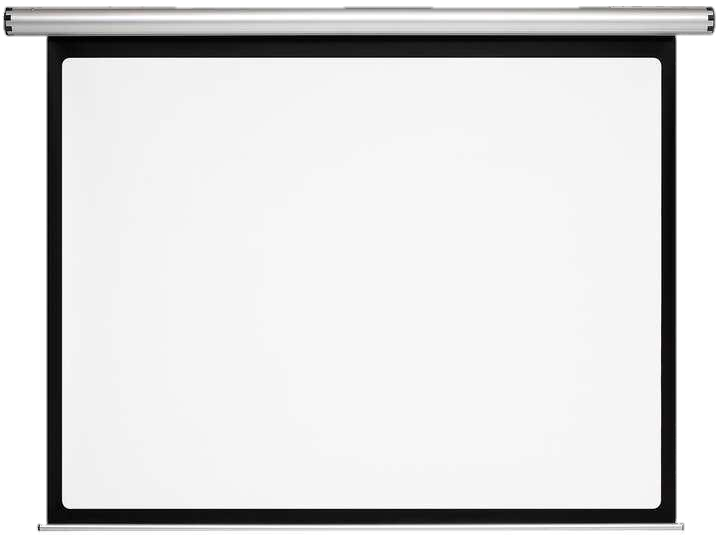 We _________ 
a lot of birds in this national park.
watched
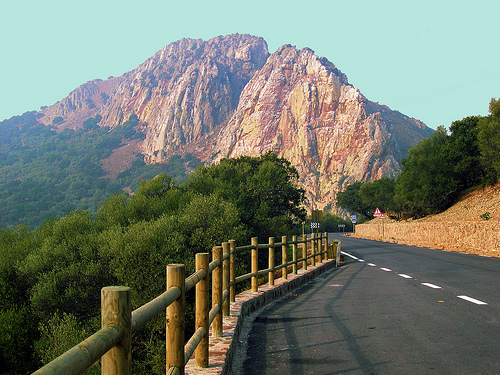 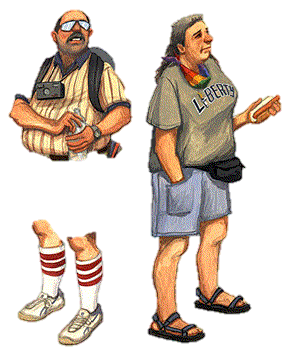 Parque Nacional de Monfragüe
watch
watched
watching
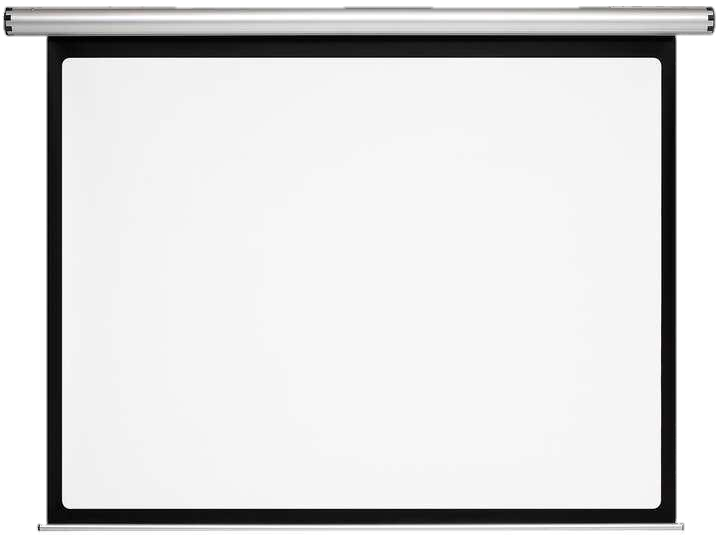 The vultures ________ over our heads.
flew
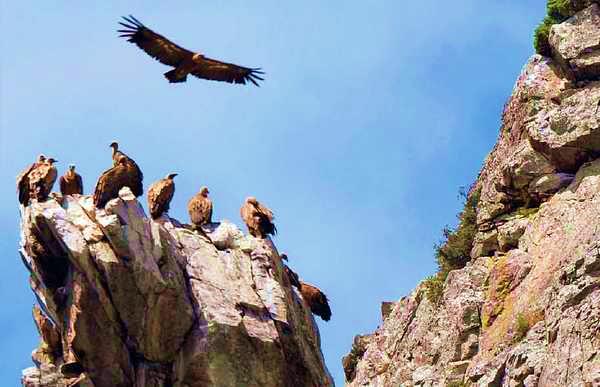 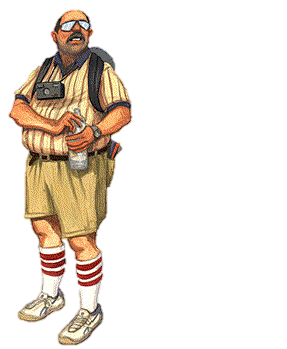 Parque Nacional de Monfragüe
fly
flew
flown
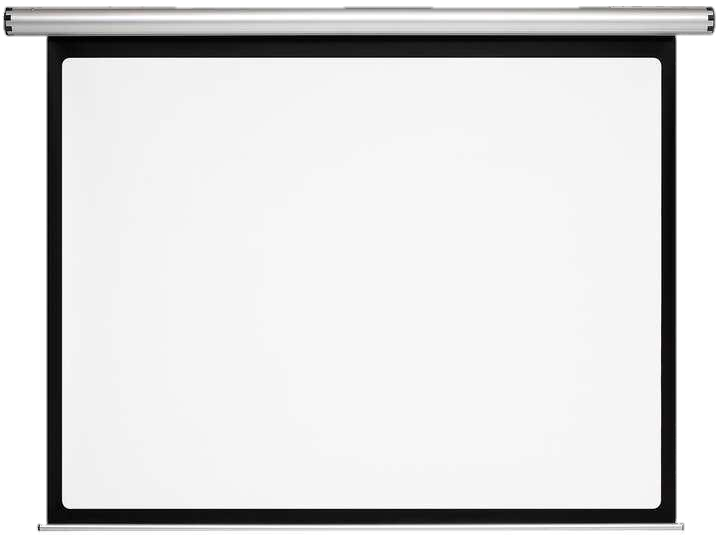 We _________ 
this futuristic bus station in Casar de Cáceres.
found
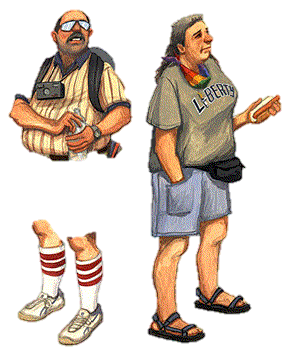 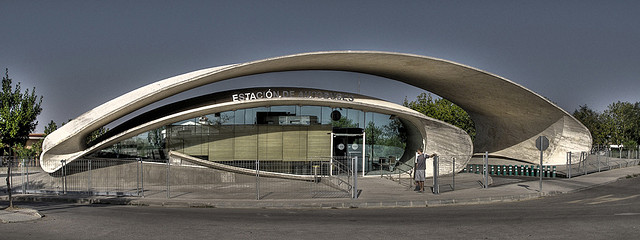 Estación de autobuses de Casar de Cáceres
finding
found
find
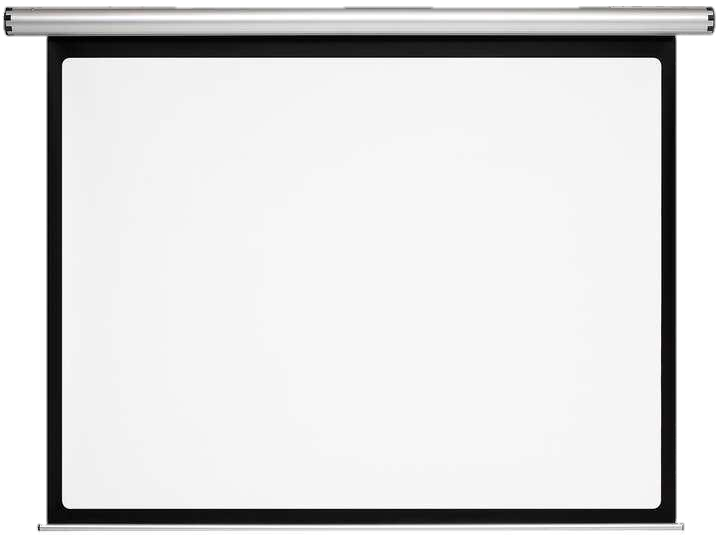 We _________ 
this delicious cheese there.
ate
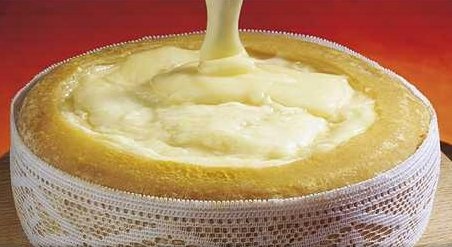 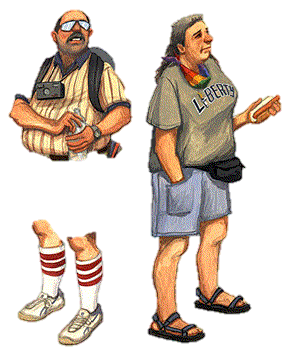 Torta del Casar
eat
eaten
ate
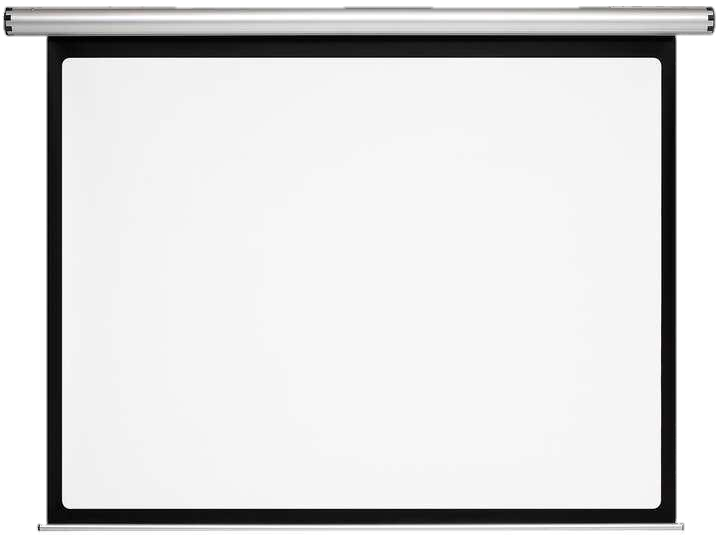 We _______ 
a fantastic experience.
had
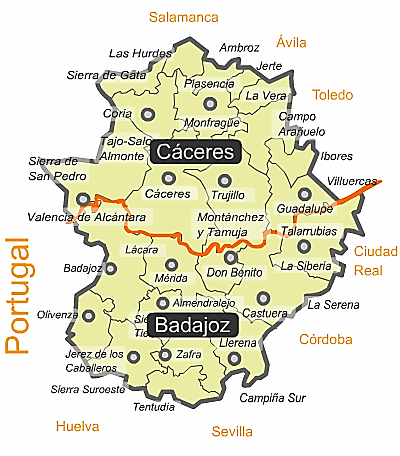 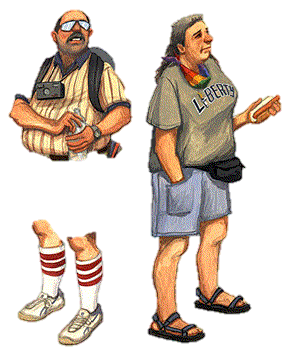 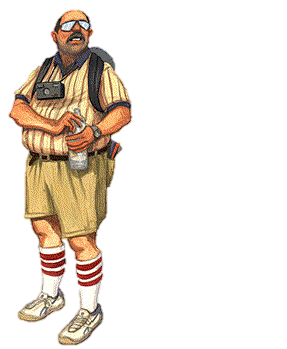 having
have
had